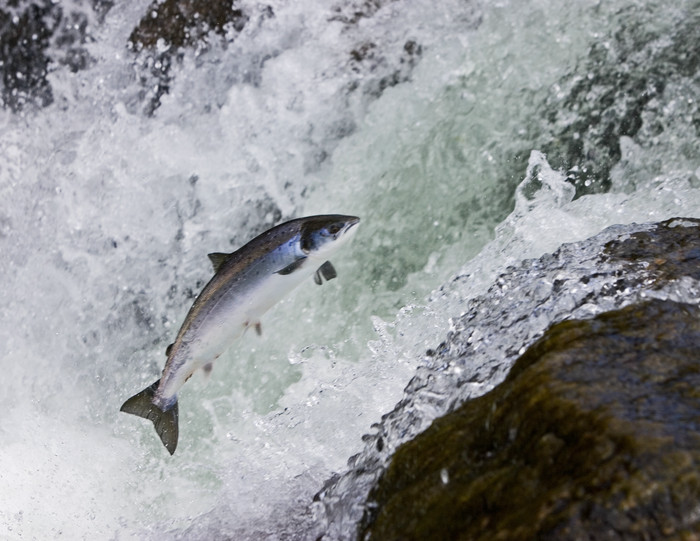 Ряд Лососеподібні
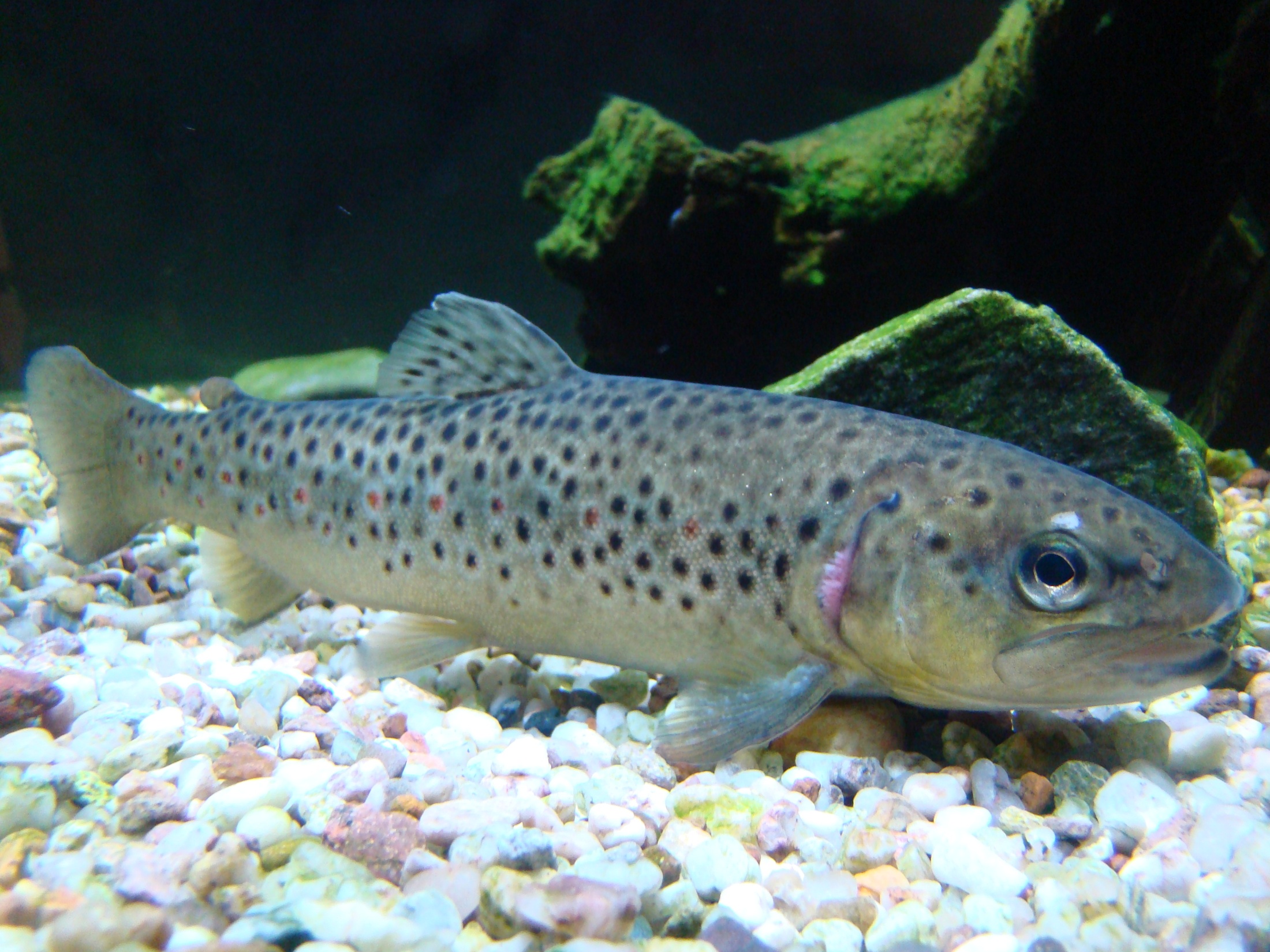 Зовнішній вигляд
Плавці
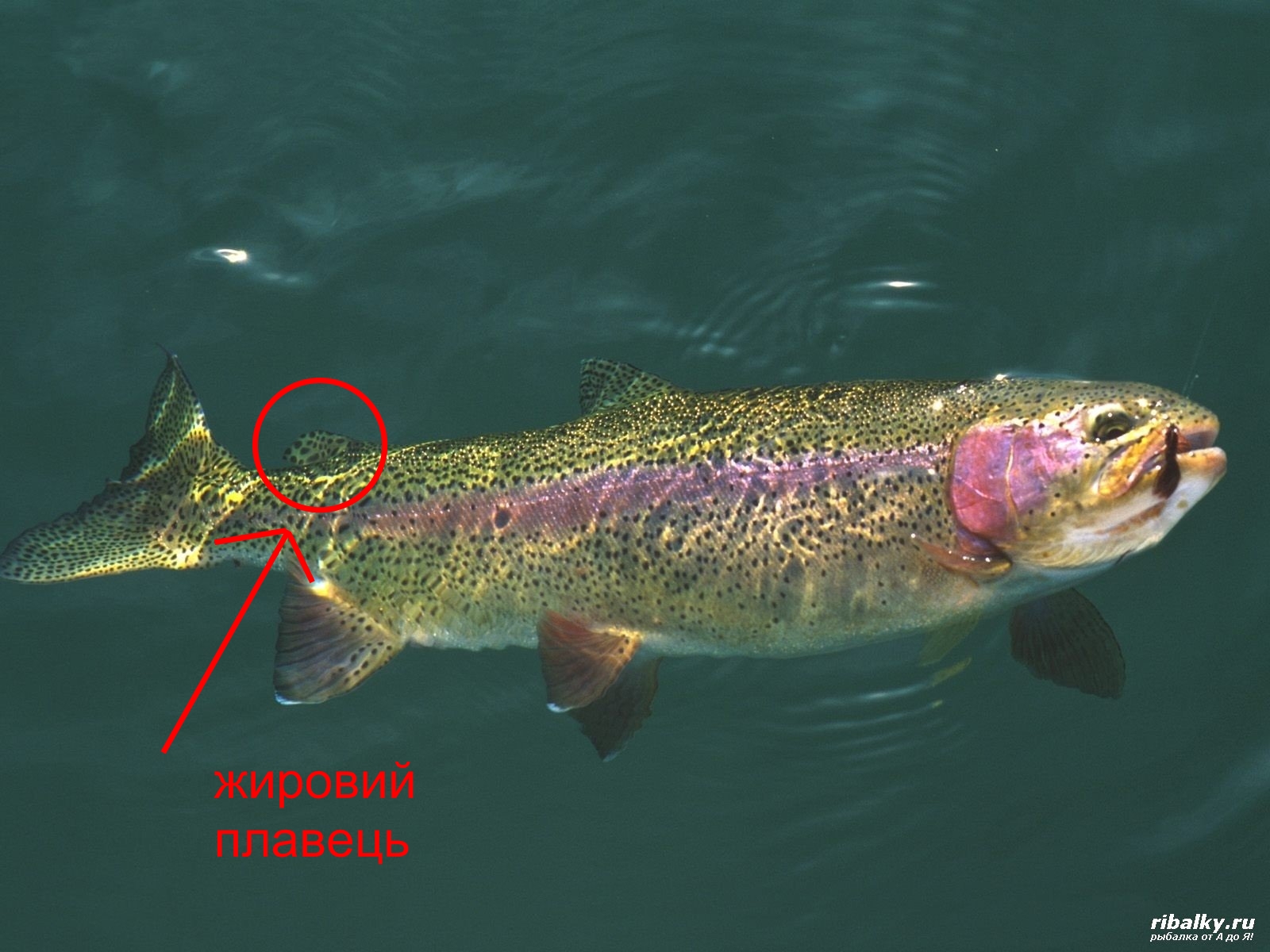 Внутрішня будова
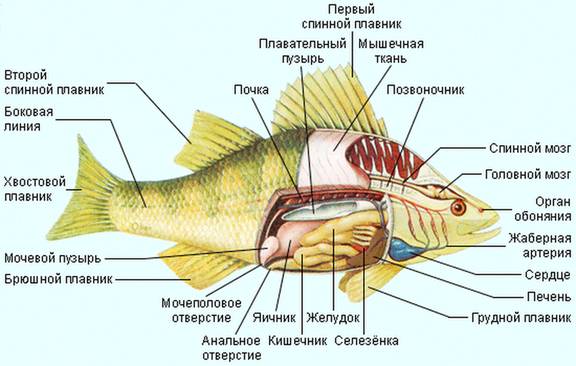 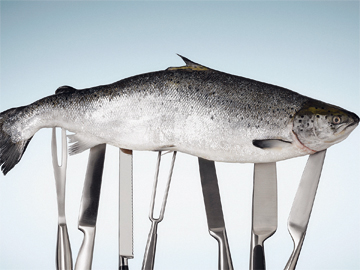 Браконьєрство
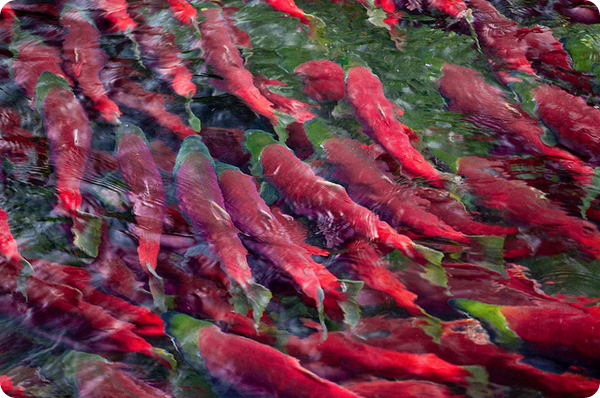 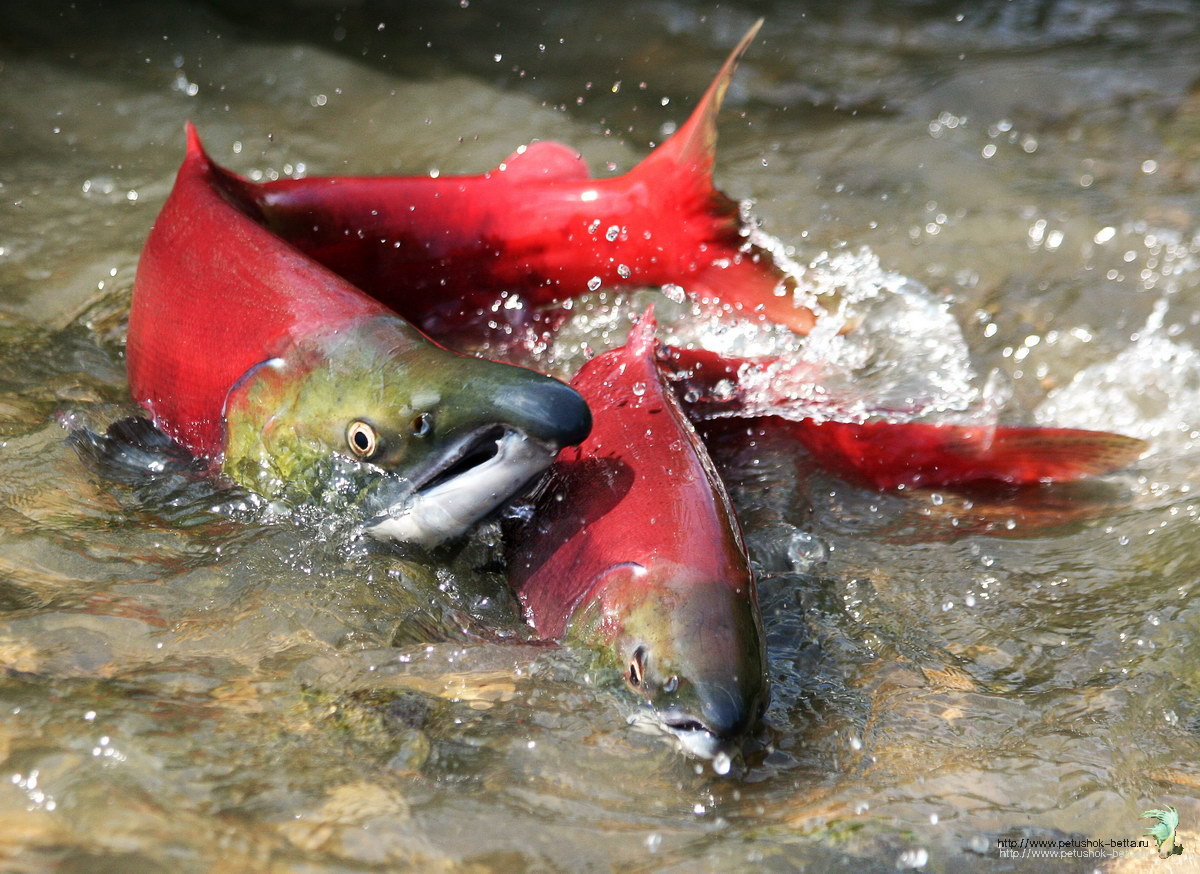 Нерест
Лосось
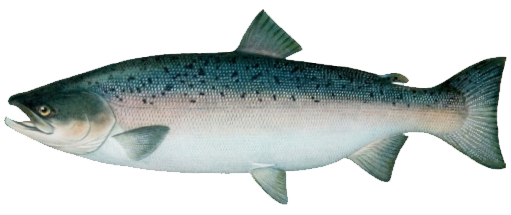 Форель
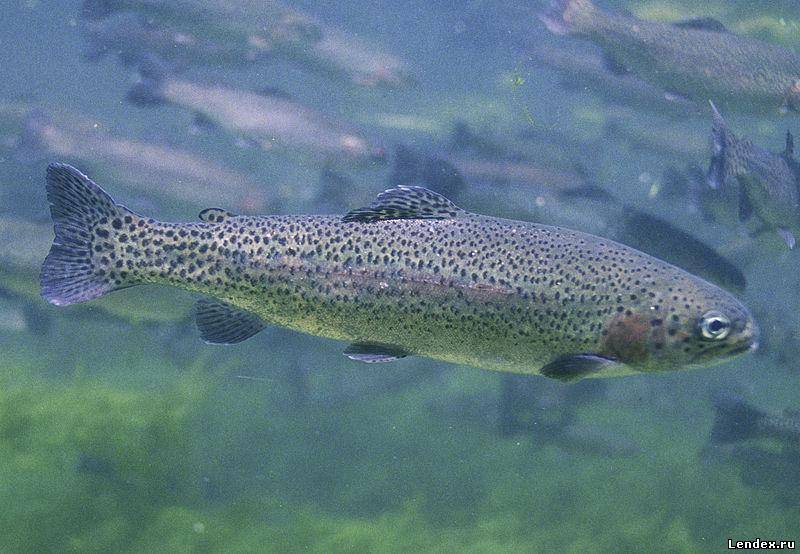 Чавича
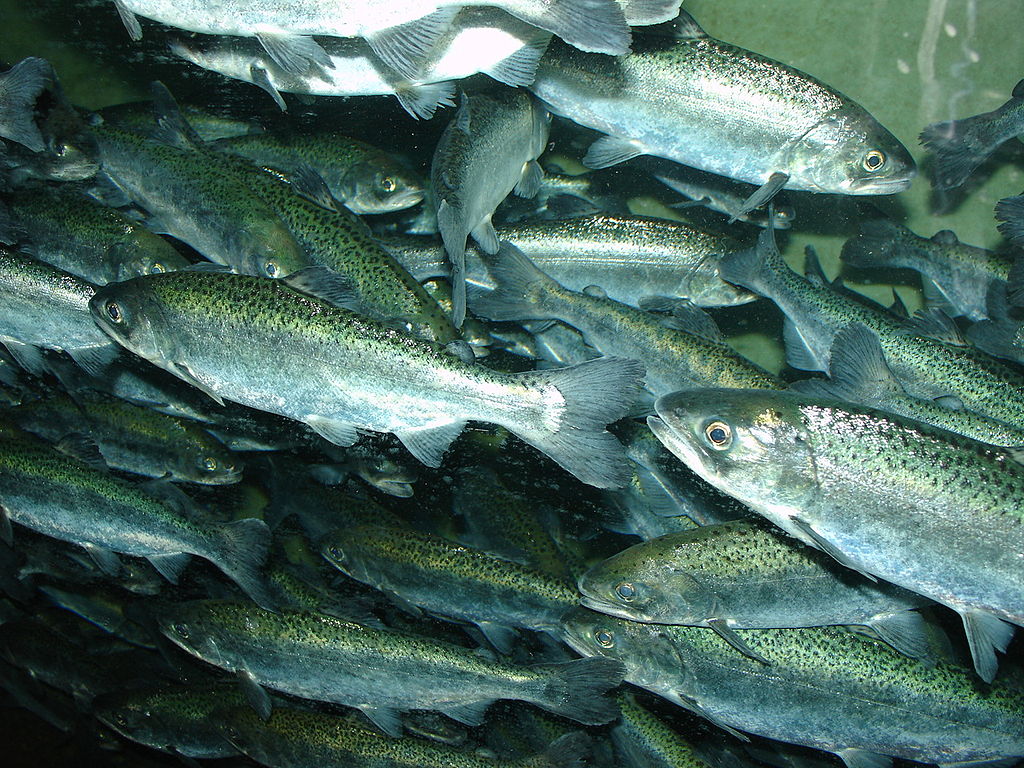 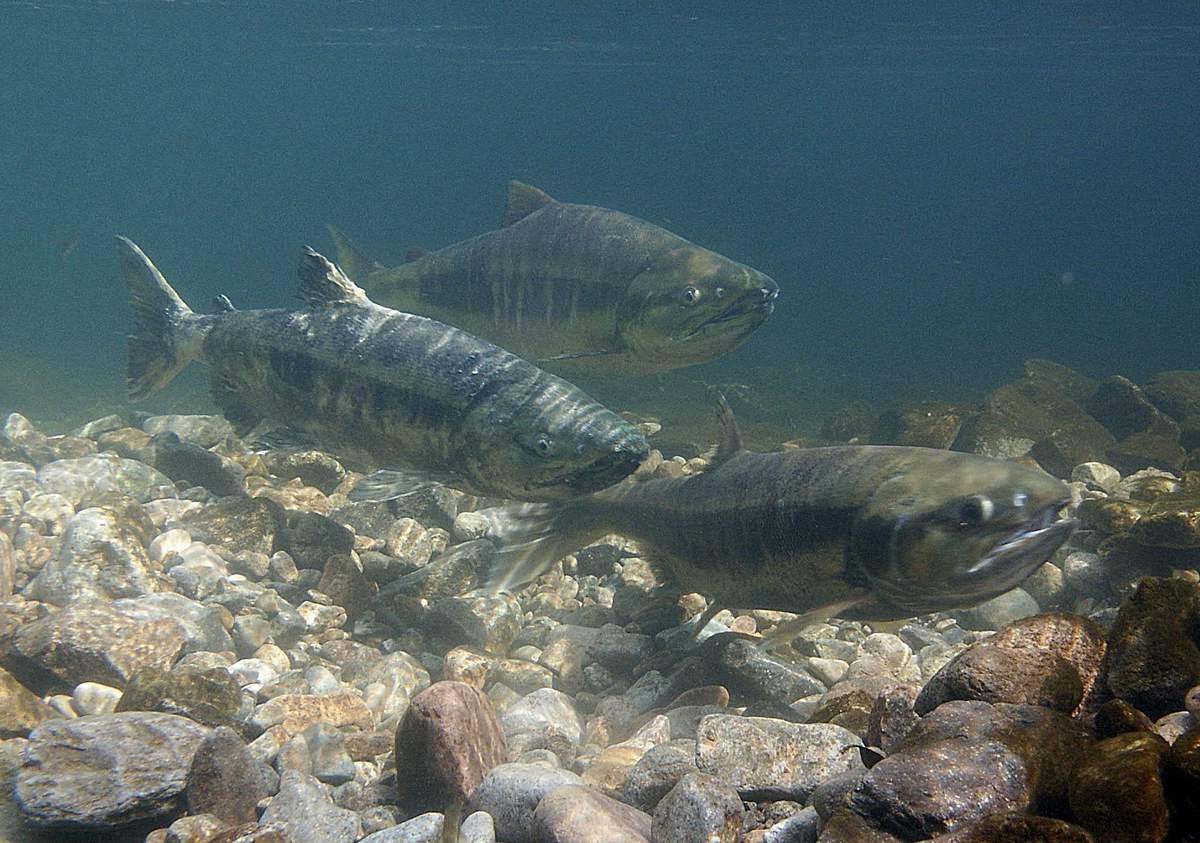 Кета
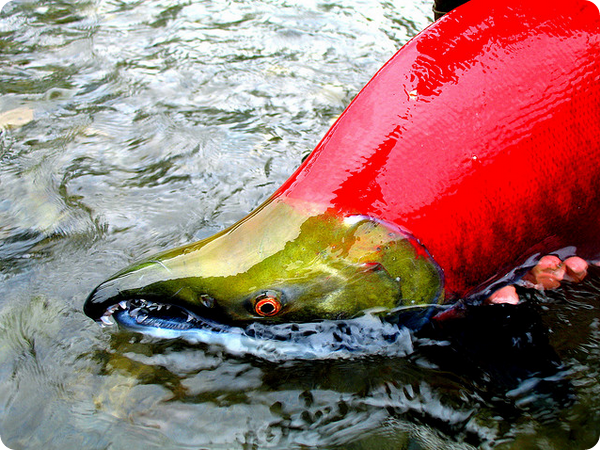 Нерка
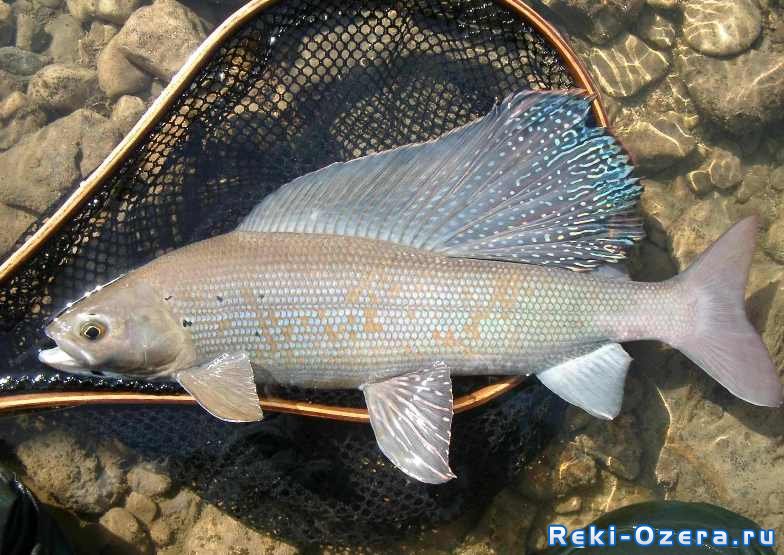 Харіус
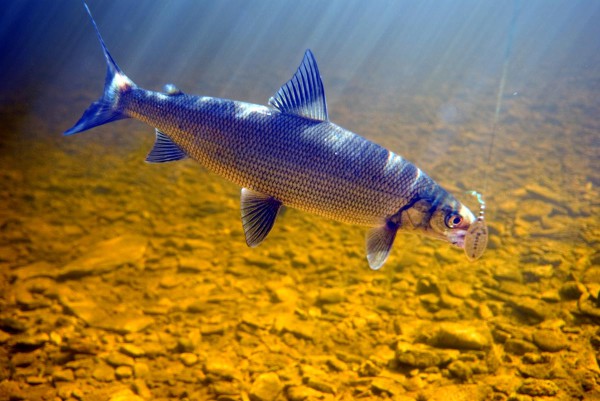 Сиг
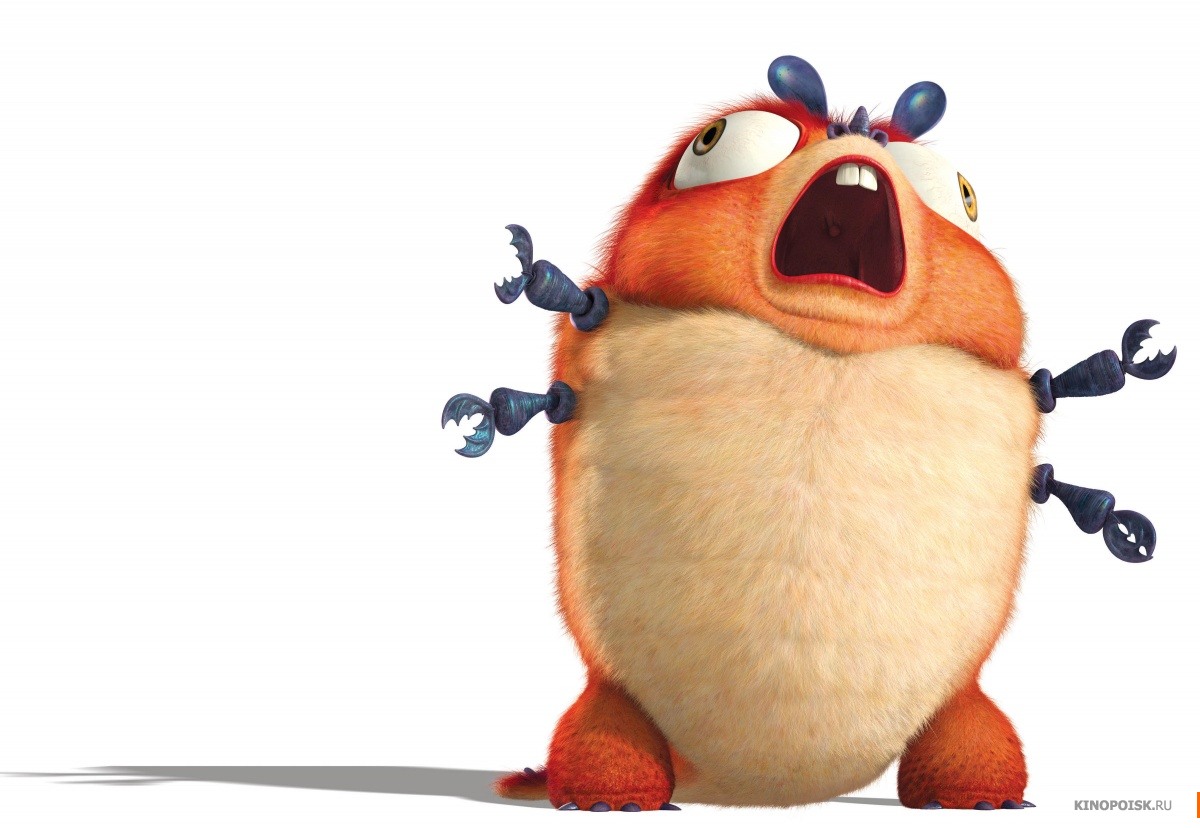  Дякую за увагу! 